Rodina a škola
Radka High
Úvod
Co je dětství?
Kdo je dítě?
Kdy se z dítěte stane dospělý?
Jaká práva mají děti? Jaké povinnosti?
Dětství
Sociální konstrukt, kategorie sociálně-historická
Archard 
Concept
Conception
Odlišnosti v: rozsahu, povaze, významu
Pojetí dětství
Ariése
1. Období nevyčleněného dětství
2. Mazlivé (hýčkavé) pojetí
3. Personalizované pojetí dětství a výchovy
Současnost:
Adulocentrismus, negativismus, vnitřní rozpornost, univerzalismus, závislost na dospělém
Socializace
= postupné začleňování jedince do společnosti prostřednictvím nápodoby a identifikace; součástí socializace je přijetí základních etických a právních norem dané společnosti
Působí dvěma směry
Interiorizace
exteriorizace
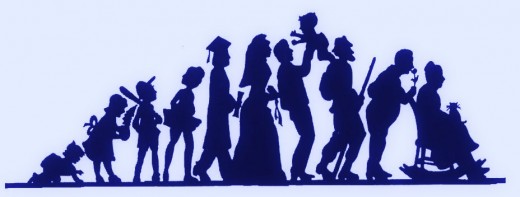 Vlčí děti
Tarzan, Mauglí
18. století franouzský chlapec Viktor
1920 Indie, vlčí sestry Amala a Kamala
1980 Sierra Leone, opičí dívka
1993 Pobřeží slonoviny, bůvolí chlapec
...
Výsledky socializace 

lidské druhové charakteristiky
	- např. řeč 
	- existence tzv. kritických období

2. kulturně specifické charakteristiky
	- např. jazyk, neverbální komunikace, sociální role

3. individuálně specifické charakteristiky
	- identita, sebepojetí
socializace je celoživotní proces
nejsilněji probíhá v dětství

Socializační činitelé:
Rodina
Škola
Vrstevnické skupiny
Média: literatura, filmy, reklamy
Široký společenský kontext
Socializace
Prostřednictvím nápodoby
Identifikace
Důležitost rodiny!
3 vývojové aspekty:
Vývoj sociální reaktivity
Vývoj sociálních kontrol
Osvojení sociálních rolí
SOCIÁLNÍ UČENÍ
=   učení novým vzorcům chování v sociálních situacích 
	sociální situace – reálná nebo myšlená přítomnost druhých lidí
Téma učení rozpracovával zejména behaviorismus: 	klasické podmiňování	instrumentální podmiňování	operantní podmiňování
Typy sociálního učení
POSILOVÁNÍ, ZPEVŇOVÁNÍ 
Skinner, Bandura
používání odměn a trestů
přímé a nepřímé posilování (observační učení)
principy: 	1. vymezit cílové chování
				2. sled malých kroků
				3. program zpevnění
rizika: důslednost, motivace, trvání
Typy sociálního učení
2. NÁPODOBA, IDENTIFIKACE
ztotožnění se vzorem 
	dílčí chování versus celá osobnost
vyšší efektivita díky emocím
kombinace se zpevňováním
typy učení: závislá nápodoba, regresní nápodoba, kompenzační nápodoba
Příklad výzkumu: Osvojování agresivního chováníBandura – Ross – Ross, 1963
NÁPODOBA, MODELOVÁNÍ
      = tendence osvojovat si nové a složitější druhy chování pozorováním daného chování a jeho důsledků, a to u reálných nebo u symbolických vzorů
reálně dochází ke kombinaci posilování a nápodoby
Sociální role
=  	způsoby chování očekáváné od člověka v určité sociální pozici

chování – reakce na vnitřní či vnější podněty
způsoby chování – vzorce, pravidelnosti
očekávané – důraz na okolí
sociální pozice – spojovaná s vnějším znakem
.
ÚKOL: Představte si svůj dnešní den. Jaké sociální role jste zastávali? 
Vyberte si jednu sociální roli a podrobněji ji popište
Typy rolí

PŘIPSANÉ 
– na základě neměnných charakteristik (věk, pohlaví)

PŘIJATÉ 
– na základě umístění do sociálních struktur (např. povolání)

ZVOLENÉ 
– na základě osobní volby (např. životní styl punkera)
Erwin Goffman: Paralela s divadlem

Život jako divadlo – jeviště x hlediště x zákulisí
Sociální role jako divadelní role – hra, role, part 
Role jako maska – odkládání v zákulisí
Maska x Skutečné Já
KONFLIKT ROLÍ: Robert Merton
INTRApersonální konflikt rolí 
vnitřní střet mezi současně zastávanými rolemi
překrývání nebo protichůdnost požadavků
řešení: 	opuštění jedné role 
			modifikace jedné nebo obou rolí
INTERpersonální konflikt rolí 
střet mezi lidmi v nekomplementárních rolích
neschopnost komunikace
řešení: 	přijetí komplementární role
			opuštění situace
Přístup člověka k sociální roli:
ztotožnění s rolí, plná identifikace
distanc od role, bez ztotožnění
odmítnutí role
Modifikace sociální role: = individuální přizpůsobování charakteristik sociální role
jádrové charakteristiky
okrajové charakteristiky
Typy socializace
Rodinná
Školní
Rodinná socializace
1.) rozlišení já-nejá
2.) Oidipská triangulace
3.) zákaz incestu
4.) osvojení jazyka
Školní socializace
Nasedá na rodinnou
Nutnost akceptovat učitele jako cizí, ale pro sebe platnou autoritu
Akceptovat diferencovaný obraz sebe
Akceptovat nadřazená, neosobní pravidla (s tím, že to nepociťuji jako újmu)
Vliv vrstevníků v sekundární socializaci
Rodinná vs. školní socializace
Rodina
Funkční: plní své funkce – ekonomické zázemí, prostředí pro výchovu a emocionální podporu (Zeman „sociální děloha“)
Dysfunkční: 
Neschopnost uspokojovat fyziologické potřeby
Neschopnost uspokojovat psychické potřeby
Ekonomické problémy
Sociální problémy: (ekonomické, sociální, politické vyloučení)
Historický vývoj
Rodina jako sociální konstrukce, pluralita modelů
Antika
Křesťanství
Raný středověk
Vrcholný středověk
Osvícenství
20. st.
Současná rodina
nukleární, manželská, dvougenerační, intimně vztahová, privátní industrializace 

Dříve x dnes: 
zásah do kariéry – především u lidí s vyšším vzděláním 
zásah do způsobu života 
zásah do osobní ekonomiky 
jak se s tím bude srovnávat partner/ka 
znepokojující otázka „jaké bude“ 
protipól: 
dítě dává hlubší smysl, nový rozměr 
šance pro nové vzájemné sblížení rodičů a obnovy lásky 
výzva vydat ze sebe to nejlepší
Funkce rodiny
uspokojení základních primárních potřeb dítěte 
uspokojení potřeby organické přináležitosti 
poskytnutí akčního prostoru 
uvádění do vztahu k věcem 
prvopočátek prožívání sebe sama jako chlapce/dívky 
dává vzory a příklady 
zakládá a rozvíjí vědomí povinnosti 
příležitost vejít do mezigeneračních vztahů 
navozuje v dítěti představu po širším okolí 
bezpečné prostředí
Problematická rodina
nezralá rodina 
zaměření, životních hodnot 
zkušeností 
Cit. problémy
problémy sociální a ekonomické 
přetížená rodina 
konflikty 
narozením dalšího dítěte 
nemocí v rodině 
citovým strádáním 
ambiciózní rodina
perfekcionistická rodina 
autoritářská rodina 
rozmazlující rodina 
protekcionismus útočný 
protekcionismus soucítící 
protekcionalismus služebný 
rodina nadměrně liberální 
odkládající rodina 
disociovaná rodina
Výchovné styly
= koncepce výchovných postupů
Autokratický
Bezpodmínečná poslušnost, uposlechnutí autority bez diskuze
Liberální
Volnost bez omezování vlastní aktivity dítěte
Demokratický
Respekt dítěte, ale i odpovědnost svých činů vůči druhým, rodiče jako spolupracující zkušenější partneři
Výchovné styly (Mareš, Čáp)
Autokratický
rodič rozkazuje, zakazuje; mnoho mluví; vyčítá, vyhrožuje; zajímá se pouze o výkon a kázeň
Liberální styl s nezájmem o dítě
nízké požadavky na výkon a kázeň, nedostatečná kontrola; nejisté a lhostejné chování 
Rozporný autokraticko-liberální styl
prolínání, střídání dvou předchozích stylů
Laskavý liberální styl
sympatie žákům, porozumění, omlouvá však nedostatky; v krajních případech působí jako litující faktor
Integrační 
klidné, neagresivní chování, bez nervozity; projevuje důvěru; klade přiměřené, požadavky; podporuje samostatnost a iniciativu; působí příkladem lidského vztahu a komunikace respektující druhou osobnost; nepřikazuje, pokládá vhodné podněty; považován za nejvhodnější
Oblast školního působení v rodině
Instrumentální
znalosti a dovednosti
připadá škole
Morální
rozvoj osobnosti, pravidla a autorita
téměř výhradně rodina
Praktická
návyky pro orientaci mimo školu
rodina i škola
Vývoj diskurzu rodiny a školy
Separace
jasná hierarchie ve prospěch školy, minimální kontakt a vždy pouze jednosměrný (70.léta)
Sladěné působení
hierarchie ve prospěch školy, kontakt spíše jednosměrný, možnost zapojení aktivních rodičů, zřízení SRPŠ (80. léta)
Spolupráce
omezování hierarchie (partnerství), kontakt obousměrný, zapojení rodičů je povinnost
→ ideál je partnerství a spolupráce
Vývoj diskurzu II.
De Singly: asymetrie (nadřazenost) školy:
škola jako nositelka oficiální kultury
poskytuje znalosti a dovednosti
má formální osvědčení 
kontrola školy nad rodinou 
budování rodinné identity
Čím rodina ovlivňuje dítě?
Sociekonomický status - sociální vrstva (třída), ke které jedince přináleží, na základě:
prestiže svého povolání, 
příjmu/bohatství, 
vzdělání 

v ČR je mnohem vyšší korelace mezi školní úspěšností a vzdělanostní úrovní rodičů!
Tři hlavní linie teorií sociokulturního znevýhodnění
Handicap
Příčiny školní neúspěšnosti:
snížené rozumové schopnosti
zdravotní postižení, smyslové nebo tělesné
nedostatečné volní vlastnosti
nesoulad mezi rodinným zázemím a požadavky školy → teorie sociokulturního handicepu
3 linie:
1. školní selhání jako nedostatek rodiny
2. školní selhání jako důsledek kulturního konfliktu
3. školní selhání jako důsledek selhání školy
Rodinná a školní socializace
ŠS
RS
Teorie sociokulturního handicapu
ŠS
RS
1. Školní selhání jako nedostatek rodiny
Kohn
Vyšší sociální vrstvy
Nižší soc. vrstvy
Bernstein – jazykový kód
Laborovaný
Chudý
Bourdieu
Ekonomický kapitál – eko zdroje
Sociální kapitál - prostředky založené na členství skupiny, vztazích, sítích vlivu a podpoře
Kulturní kapitál – formy znalostí, dovedností, vzdělání a výhod; škola předpokládá distinkci formy a obsahu
2.Školní selhání jako důsledek kulturního konfliktu
škola a rodina jsou na sobě nezávislé, odlišné, ale stejně oprávněné kultury
člověk je ve svém přirozeném prostředí kompetentní, v novém prostředí je třeba umožnit využití těchto kompetencí → jiný základ kompetencí
příčina školní neúspěšnosti - dítě má osvojené menší penzum kompetencí
školní neúspěšnost je důsledkem konfliktu kultury rodiny s kulturou školy (
3.Školní selhání jako důsledek selhání školy
škola má profesionály, má mocnější mechanismy
přetrvává tradiční pojetí školy jako kulturního doplňku rodinné socializace – dnes nefunkční (heterogenita populace, poznání se buduje → nelze stavět na poznatcích dítěte získaných v rodině)
→ kritika teorie sociokulturního handicapu
Kritika teorie sociokult. handicapu
sociální stratifikace je problematický konstrukt
chybí tematizace smyslu/významu školy pro žáky
handicap jako „otevřený příběh“ – příběh konstrukce
Formy komunikace
Přímá
telefony, dopisy, vzkazy, poznámky do ŽK
Nepřímá
prostřednictvím dítěte a školních materiálů (např. úprava sešitů)
Osobní
tváří v tvář, třídní schůzky, výchovné komise
Zprostředkovaná
telefon, dopis
Formální
třídní schůzky, konzultace..
Neformální
Typy rodičů podle zájmu o školu
Kontakt se školou
Přiměřený kontakt
Nadměrný kontakt
Malý kontakt
Nezřetelný kontakt
Rodiče jako:
Zákazníci
Partneři
Občané 
Problém
Vyjednávání se školou
Úspěšnost podle rodiny x školy; osy ideálu (adaptace, osamostatnění se)